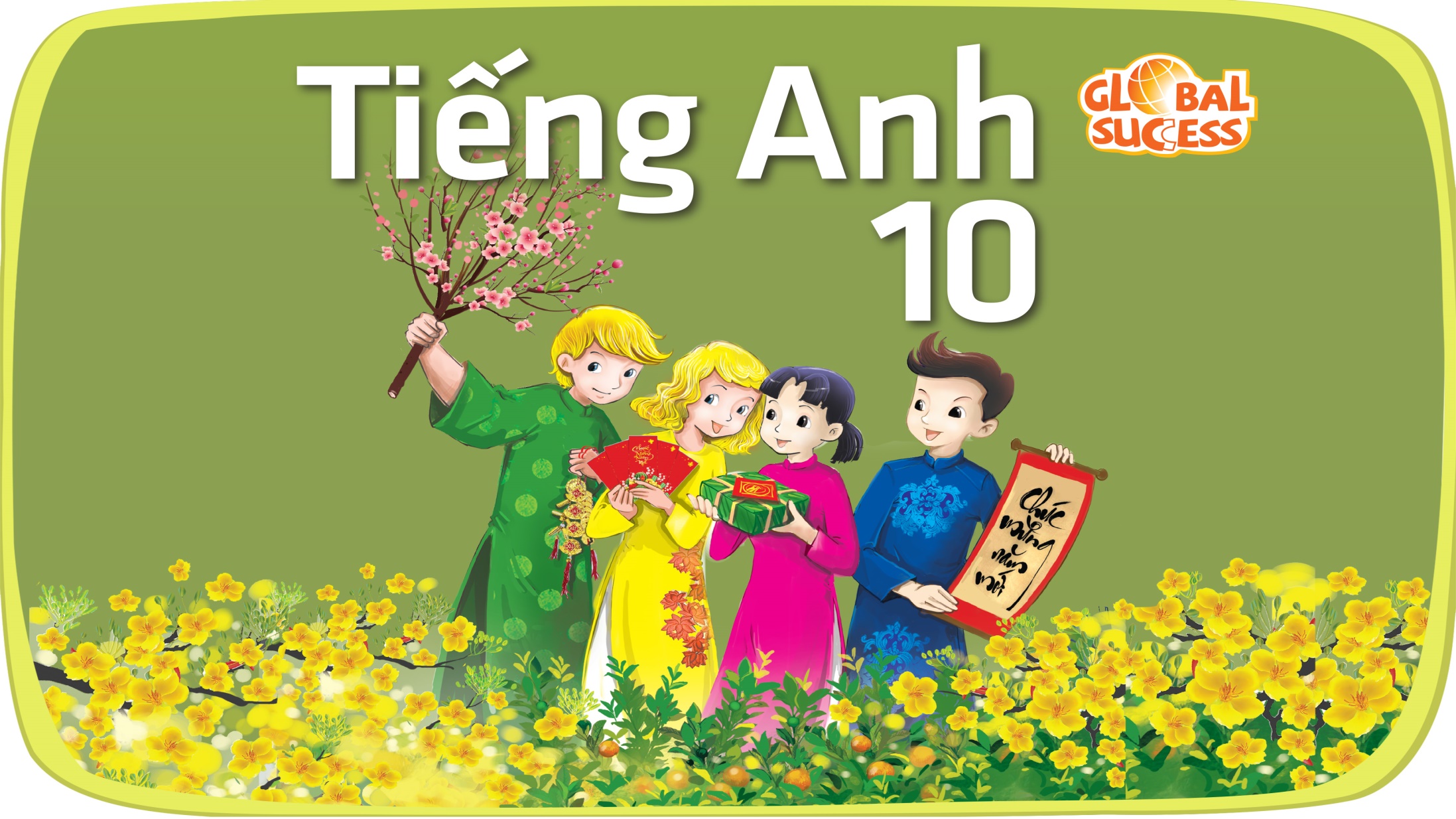 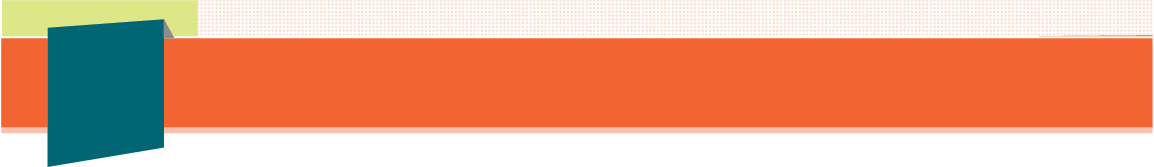 Unit
1
1
FAMILY LIFE
Unit
FAMILY LIFE
LOOKING BACK AND PROJECT
LESSON 8
Unit
1
1
FAMILY LIFE
Family Life
Unit
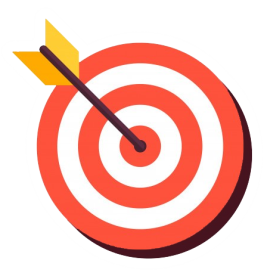 OBJECTIVES
1. Knowledge
- review pronouncing the consonant blends /br/, /kr/, /tr/
- review the vocabulary and grammar of Unit 1
- do research on Family Day in Viet Nam or other countries in the world and give a group presentation about it.
2. Core competence
- develop communication skills and creativity;
- develop presentation skills;
- develop critical thinking skills;
- be collaborative and supportive in pair work and team work;
- actively join in class activities.
3. Personal qualities
- be more creative when doing the project;
- develop self-study skills.
- - -
Looking back and project
LESSON 8
GETTING STARTED
Unit
WARM-UP
List topical words
Pronunciation:  Listen and write /br/, /kr/ or /tr/.
Vocabulary: Complete the text.
Grammar: Find the mistake & correct it.
LOOKING BACK
PROJECT
Research on “Happy family day”
Wrap-up
Home work
CONSOLIDATION
Looking back and project
LESSON 8
GETTING STARTED
Unit
WARM-UP
List topical words
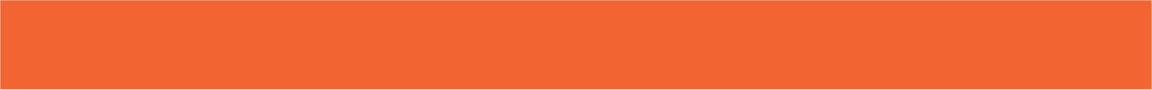 WARM-UP
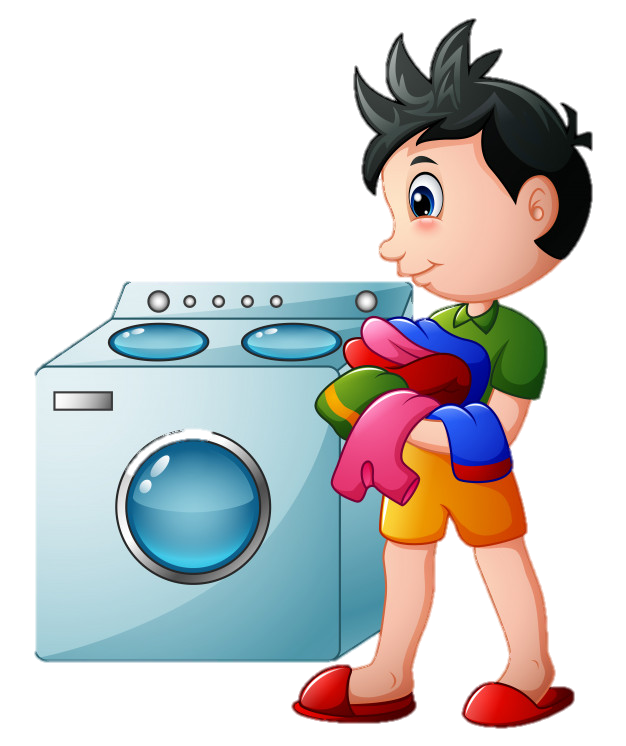 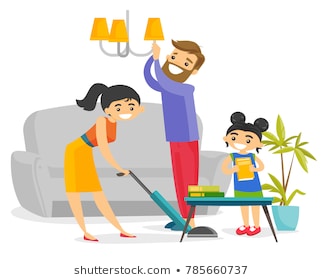 WRITE DOWN AS MANY WORDS RELATED TO THE TOPIC 
‘HOUSEHOLD CHORES’ AS YOU CAN
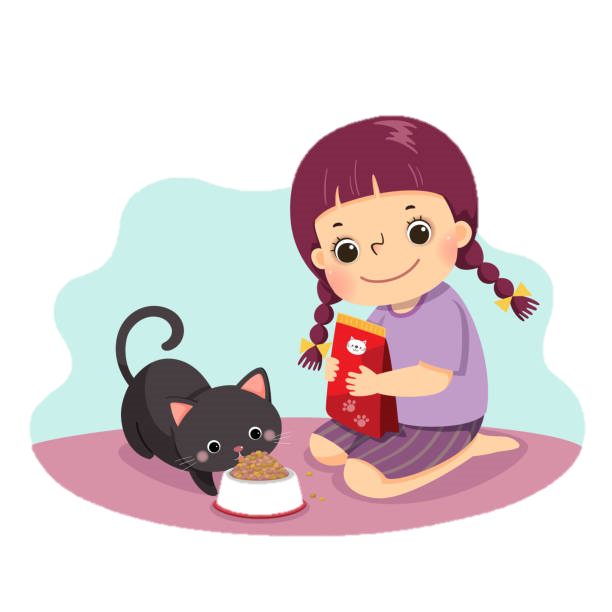 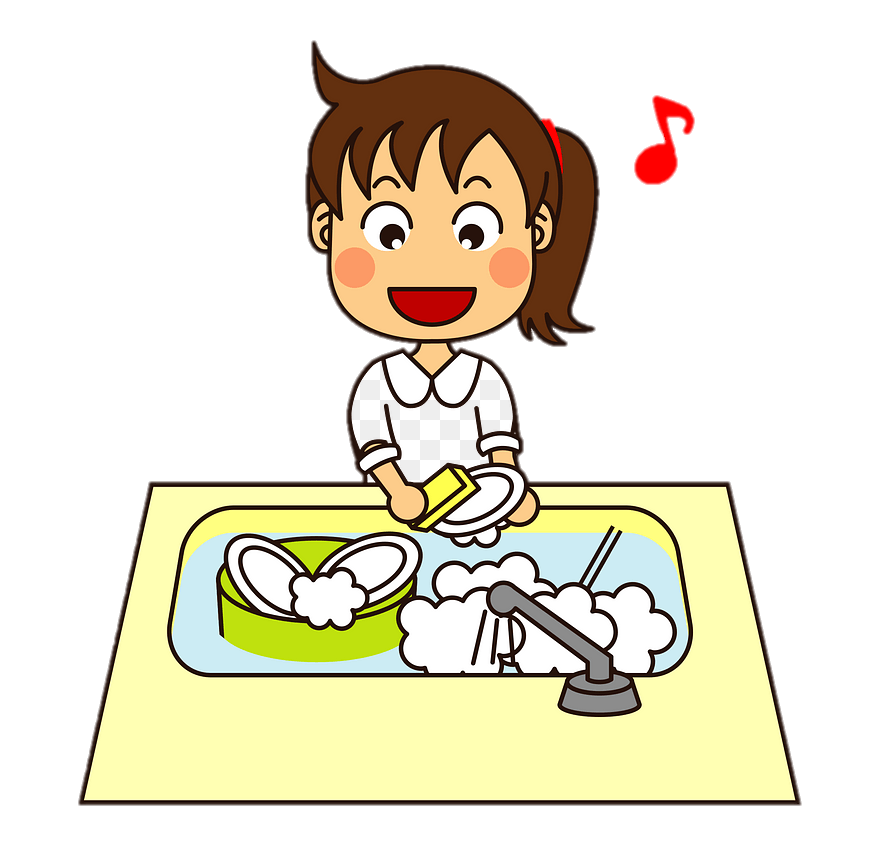 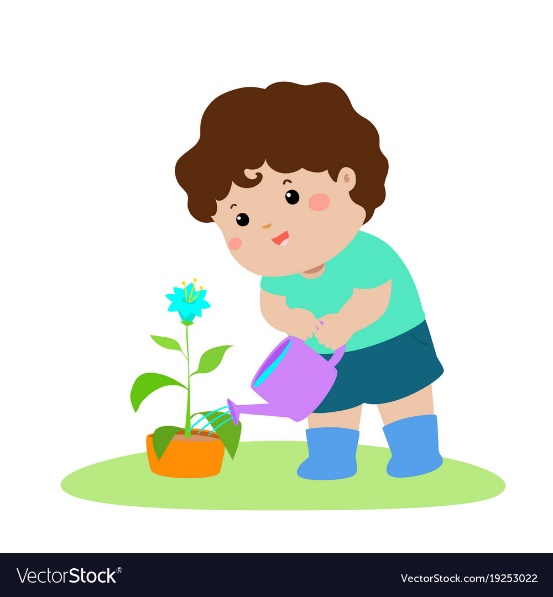 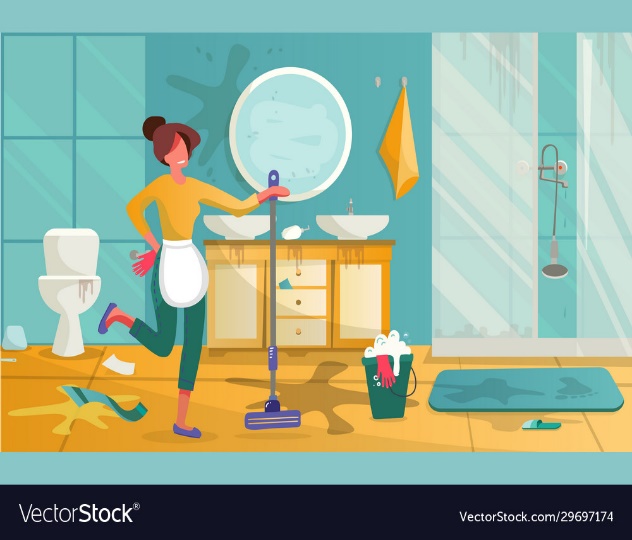 Looking back and project
LESSON 8
GETTING STARTED
Unit
WARM-UP
List topical words
Pronunciation:  Listen and write /br/, /kr/ or /tr/.
Vocabulary: Complete the text.
Grammar: Find the mistake & correct it.
LOOKING BACK
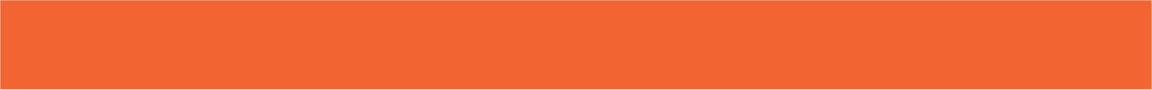 LOOKING BACK
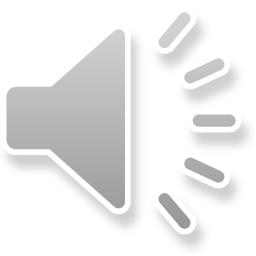 PRONUNCIATION
Listen and write /br/, /kr/ or /tr/.
1
/br/
/br/
/kr/
1. I like ice cream, but my brother likes bread pudding.

2. Tracy crashed her car into a tree and broke her leg.

3. They often have crab soup for breakfast.
/tr/
/kr/
/br/
/tr/
/kr/
/br/
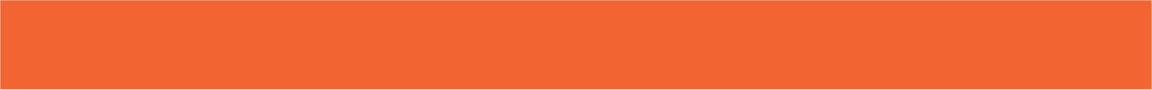 LOOKING BACK
VOCABULARY
Complete the text. Use the correct form of the word and phrase in the box.
2
do the washing-up
do the heavy lifting
clean the house
do the cooking
laundry
In Thanh’s family, everybody shares the housework. His mother (1) _______________. Thanh really enjoys the food she cooks. Thanh’s father is a strong man, so he (2) __________________. Thanh helps with the (3) ________. He feels proud that he knows how to run a washing machine. Thanh’s sister helps with (4) _________________. She does it regularly, so their house is never dirty. She also (5) __________________ after each meal.
does the cooking
does the heavy lifting
laundry
cleaning the house
does the washing-up
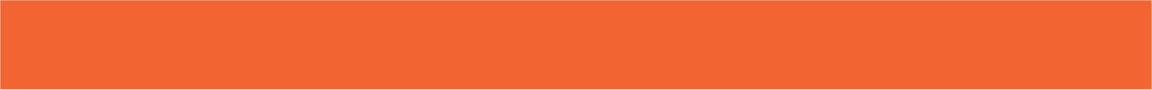 LOOKING BACK
GRAMMAR
There is a mistake in each sentence below. Find the mistake and correct it.
3
1. I’m writing to you to tell you how much I’m wanting to see you. 

2. Jack is away on business, so now I look after his dog. 

3. Nam’s often looking untidy. 

4. She can’t answer the phone now. She cooks dinner. 

5. Excuse me, do you read the newspaper? Could I borrow it? 

6. What are your family doing in the evenings?
→ want
→ ’m / am looking
→ (often) looks
→ ’s / is cooking
→ are you reading
→ do / does ... do
Looking back and project
LESSON 8
GETTING STARTED
Unit
WARM-UP
List topical words
Pronunciation:  Listen and write /br/, /kr/ or /tr/.
Vocabulary: Complete the text.
Grammar: Find the mistake & correct it.
LOOKING BACK
PROJECT
Research on “Happy family day”
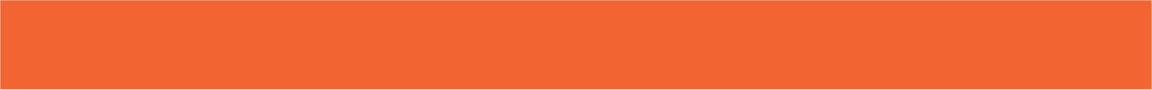 PROJECT
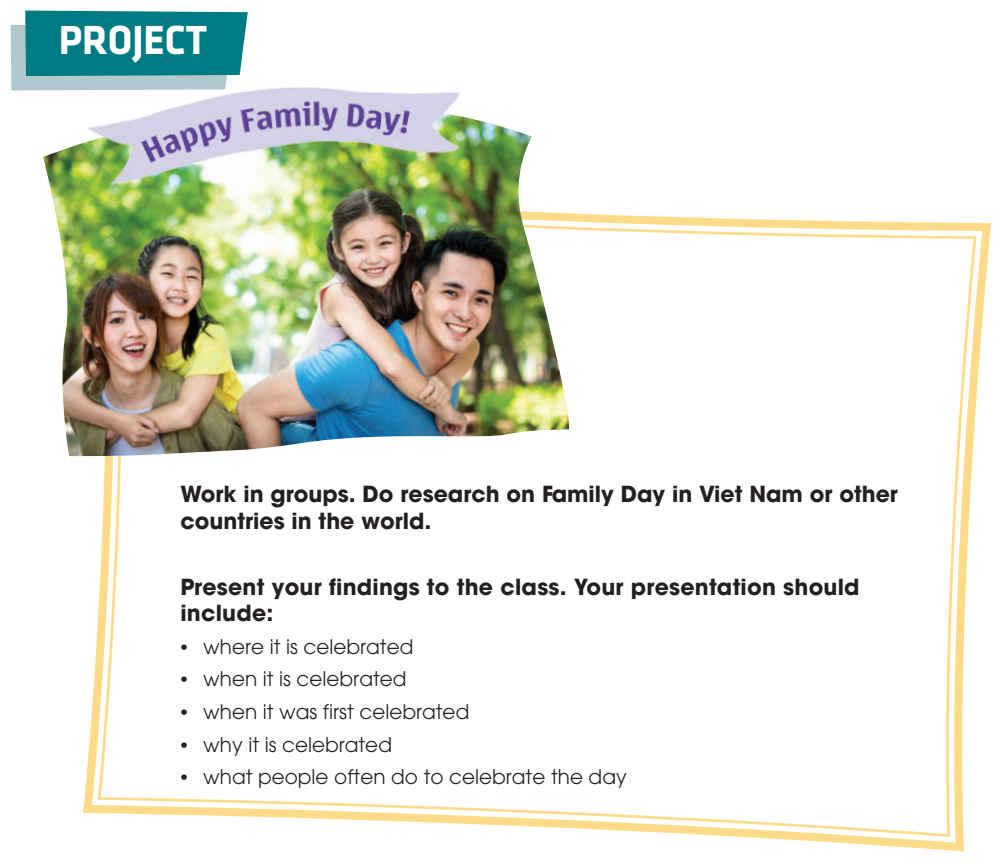 Looking back and project
LESSON 8
GETTING STARTED
Unit
WARM-UP
List topical words
Pronunciation:  Listen and write /br/, /kr/ or /tr/
Vocabulary: Complete the text.
Grammar: Find the mistake & correct it.
LOOKING BACK
PROJECT
Research on “Happy family day”
Wrap-up
Home work
CONSOLIDATION
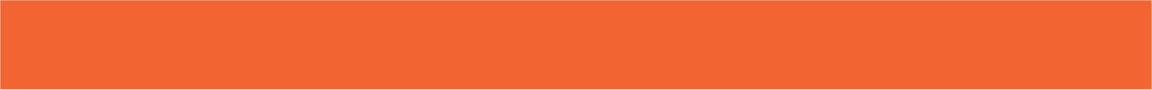 CONSOLIDATION
1
Wrap-up
Revise the consonant blends /br/, /kr/, and /tr/.
Revise words/ phrases related to the topic Household chores. 
Revise Present simple and Present continuous.
2
Homework
Exercises in the workbook 
prepare for Unit 2 lesson 1
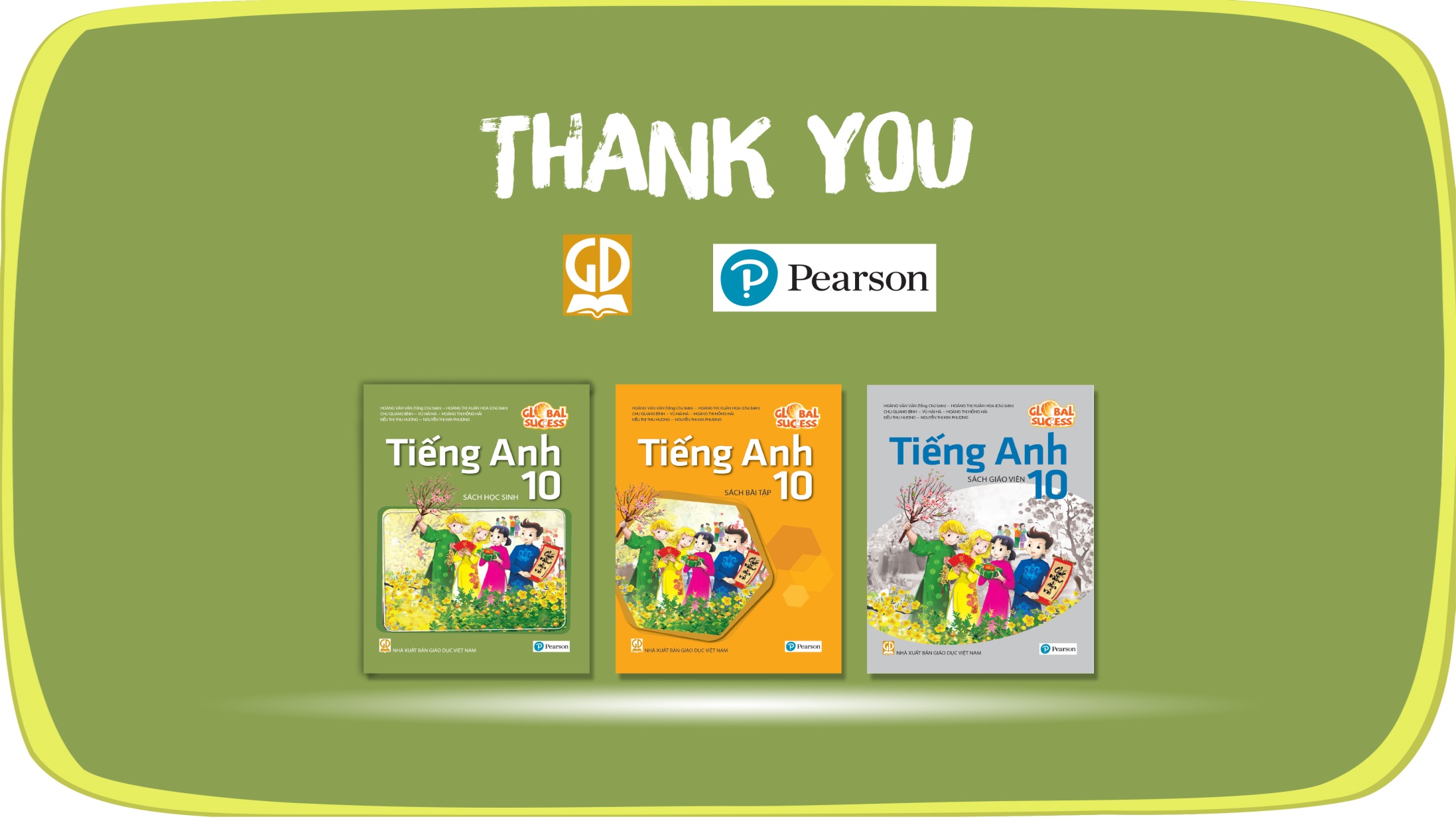 Website: sachmem.vn
Fanpage: facebook.com/sachmem.vn/